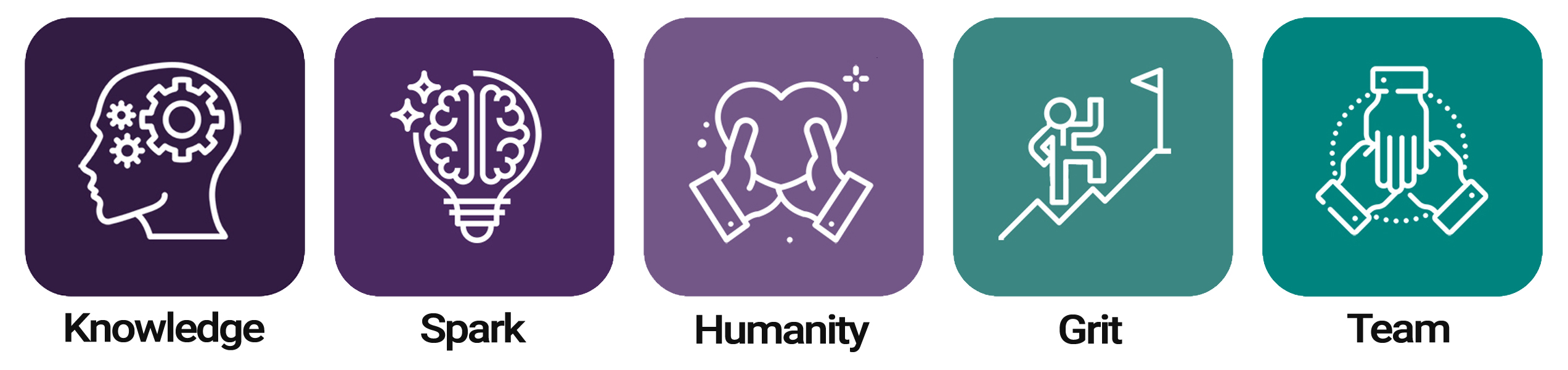 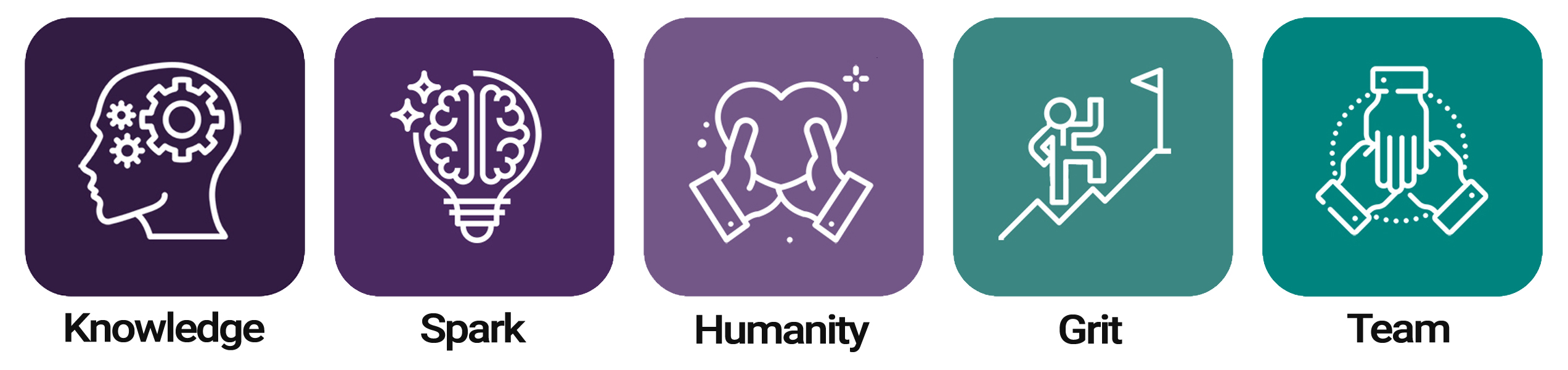 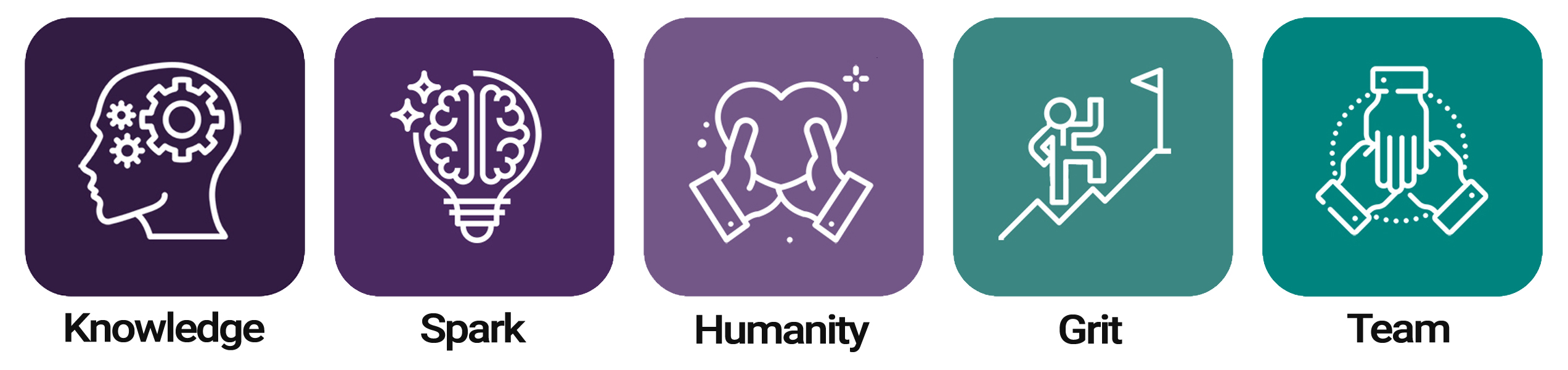 COMMUNICATOR 
AND COLLABORATOR
IMAGINATIVE 
AND CREATIVE
MOTIVATED
 AND RESILIENT
IMAGINATIVE AND CREATIVE
Pupils explore different text types to discover new vocabulary, layouts and authorial techniques such as capitalisation, use of ellipsis and rhyme.
Pupils make links between texts that they have listened to or read before and can share their ideas with their class teacher and peers. 
Pupils can talk with pride about their favourite books and poems with the knowledge that reading for pleasure is a key part of their learning.
Pupils are encouraged to be independent thinkers; commenting on the text and pictures in their books as they read and making links to their own experiences. 
Pupils are encouraged to respond creatively to texts in a variety of ways such as drama, art and poetry.
Pupils select and read books independently to develop a love of reading for pleasure and are keen to select books from the school library or library service boxes which spark their interest and motivate them to discuss the pictures and question the content. 
Pupils are enthusiastic to find key vocabulary that may appear in the different texts they read and share it with their peers and teachers. 
Pupils are encouraged to persevere when they cannot read a word immediately and to apply learnt decoding strategies in order to be successful.
Pupils work with their peers to retell stories, sequence a character’s journey or to perform a learnt poem. 
Pupils use talk partners to discuss questions about their given text before sharing with the rest of the class or group. 
Pupils are confident to share their ideas and thoughts with others knowing that they are in a safe learning environment and their opinion is respected. 
Pupils begin to learn how to articulate their ideas more clearly for an audience. This is developed through the use of weekly ‘Book Club’ in a whole class setting.
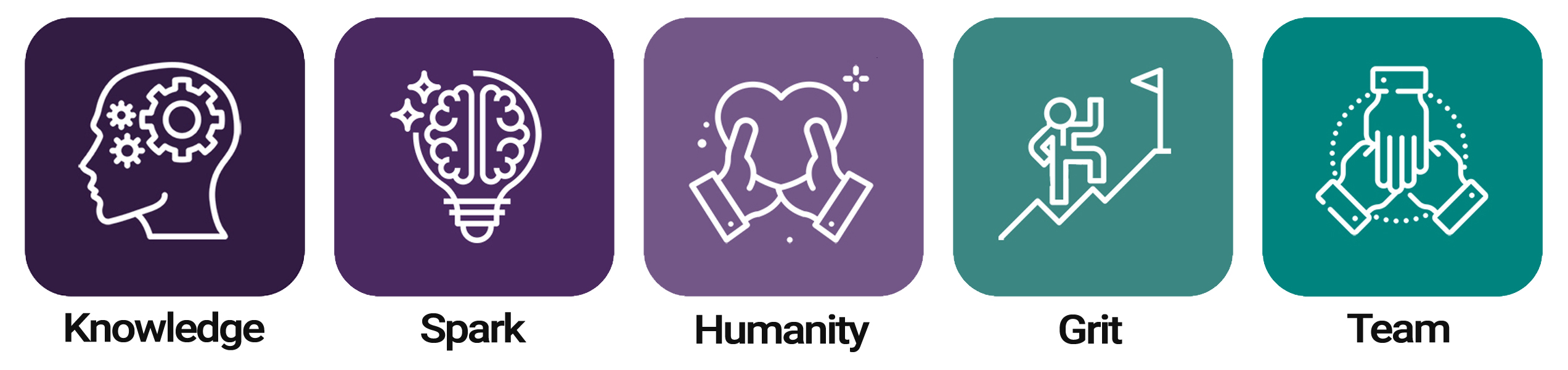 KNOWLEDGE
 SEEKER AND KEEPER
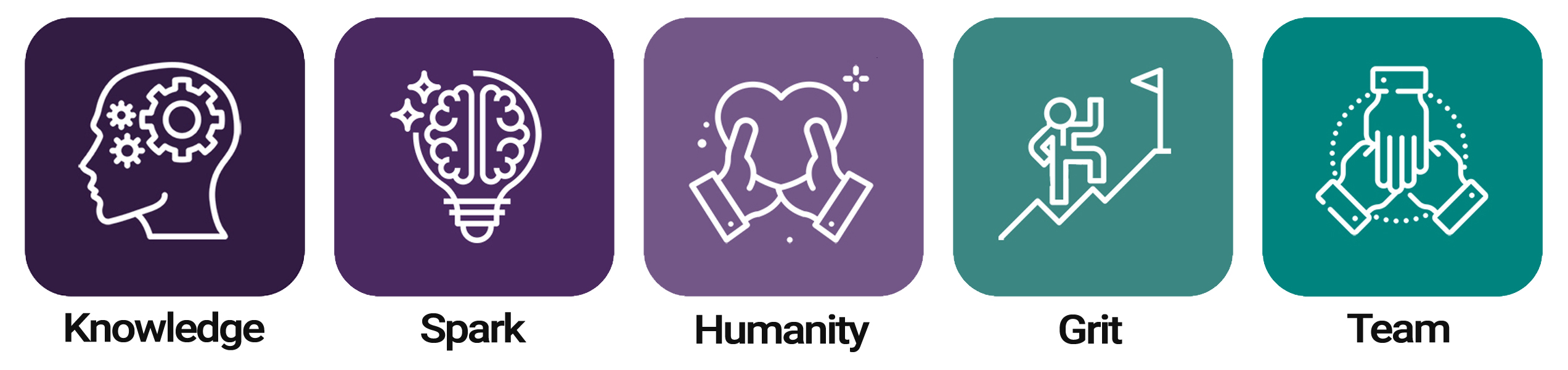 RESEPECTFUL 
AND CARING
Key Stage One 
Reading 

Learner Profile
Pupils are curious about unfamiliar words and seek to find out their definition by asking their teacher, using a dictionary or reading around the word to apply context.
Pupils are encouraged to question the characters in their text and ask questions about their understanding of the story. 
Pupils recall their favourite stories, poems and texts and can retell a number of fairy tales.
Pupils view reading as a skill which will allow them to uncover new facts and stories. They know that reading will help them throughout their life so they are enthused to improve.
Pupils begin to appreciate that their peers may have an opinion different to their own about a shared text. 
Pupils consider how a character may be feeling and can apply a basic level of empathy. 
Pupils understand that books should be handled with care and respect. 
Pupils are introduced to a range of authors and stories from around the world to appreciate other cultures.
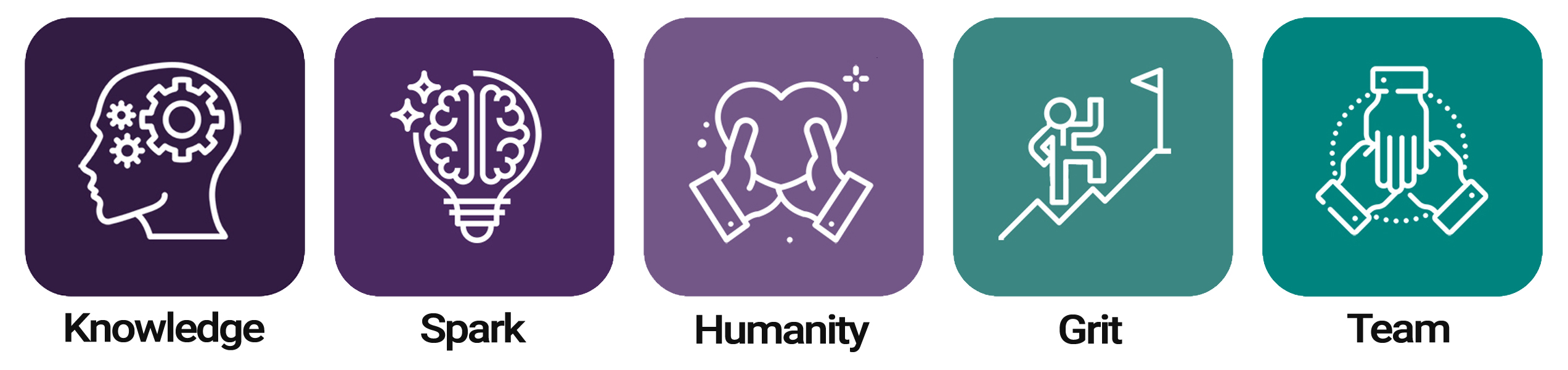 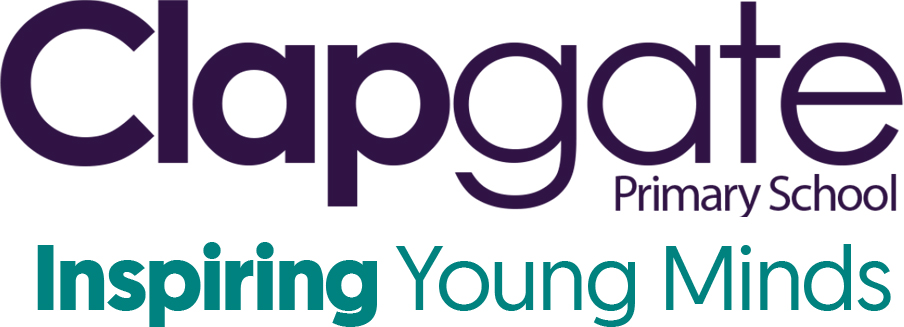